Objective: Evaluate XM240 loading coil
Method
Fabricate test coil with same characteristics as XM240 coil
Better test measurement accuracy without aluminum tubes
Measure Q at 7 MHz and SRF
Add capacitive hat
Evaluate effect on loading coil (is SRF lower affecting performance?)

XM240 loading coil 
68T
12 Ga enamel wire
¾ inch fiberglass rod
5.57 inch long
Brian Beezley’s Coil 4.09 predicts L= 8.6 uH, Q=272
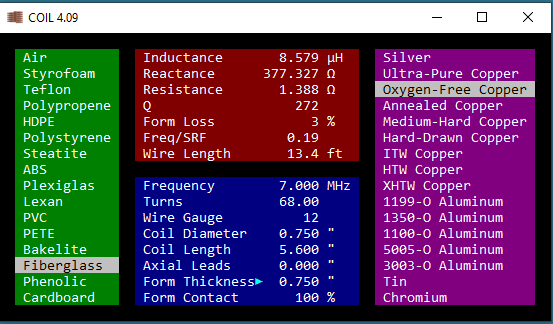 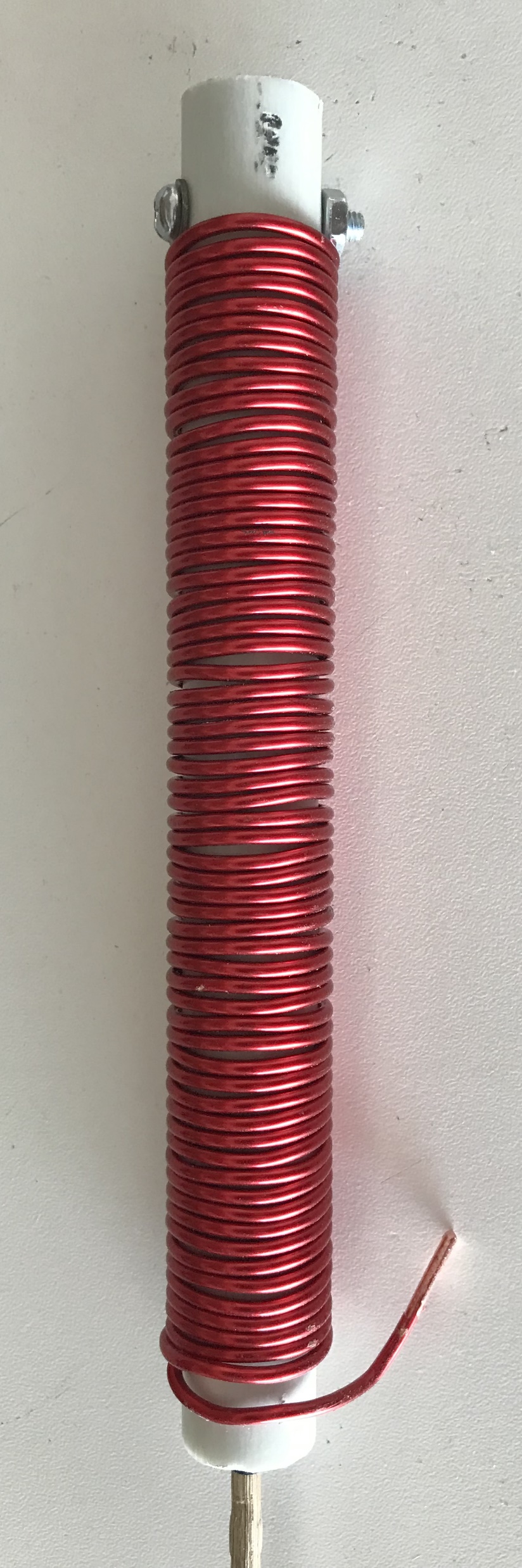 Test coil fabricated using fiberglass rod from Max Gain Systems
62.5T, 12 Ga Enamel wire
Hand wound coil is not quite as tightly wound as commercial version but should still be representative
Measurements made using two port VNAThru (S21) measurement is more accurate for high impedances
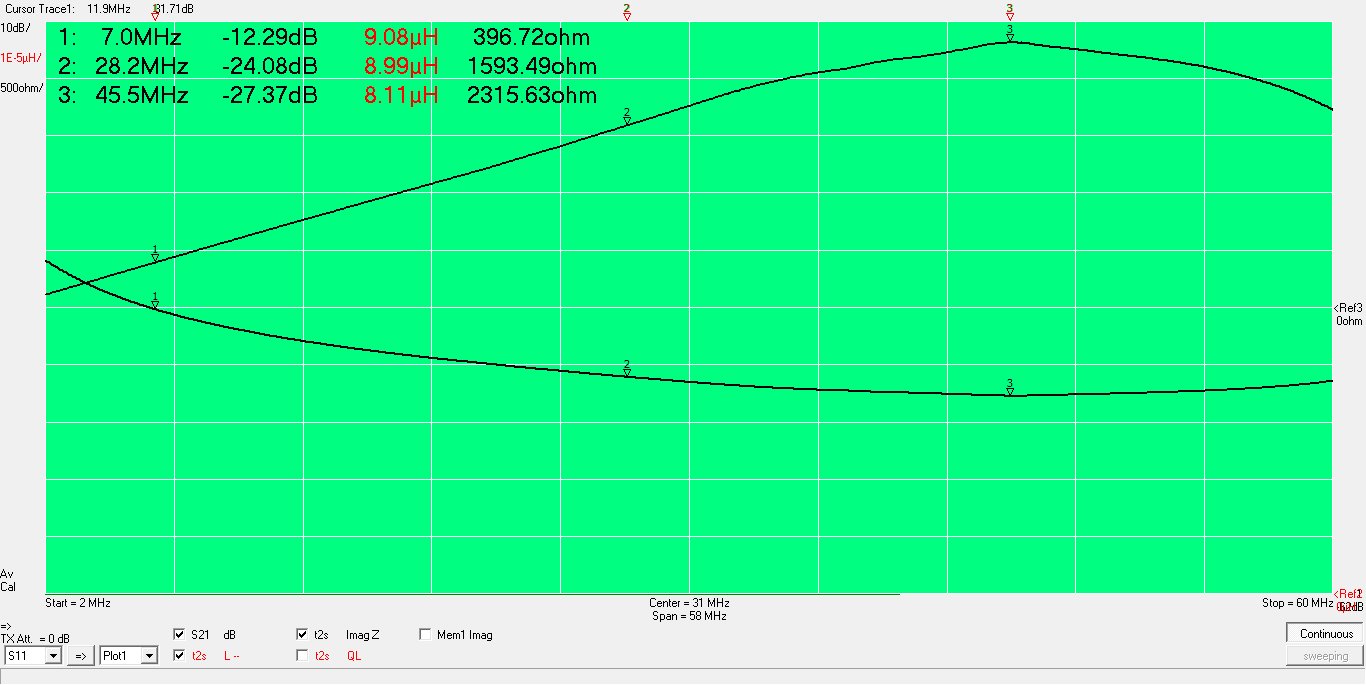 L= 9.1 uH, SRF= 45 MHz
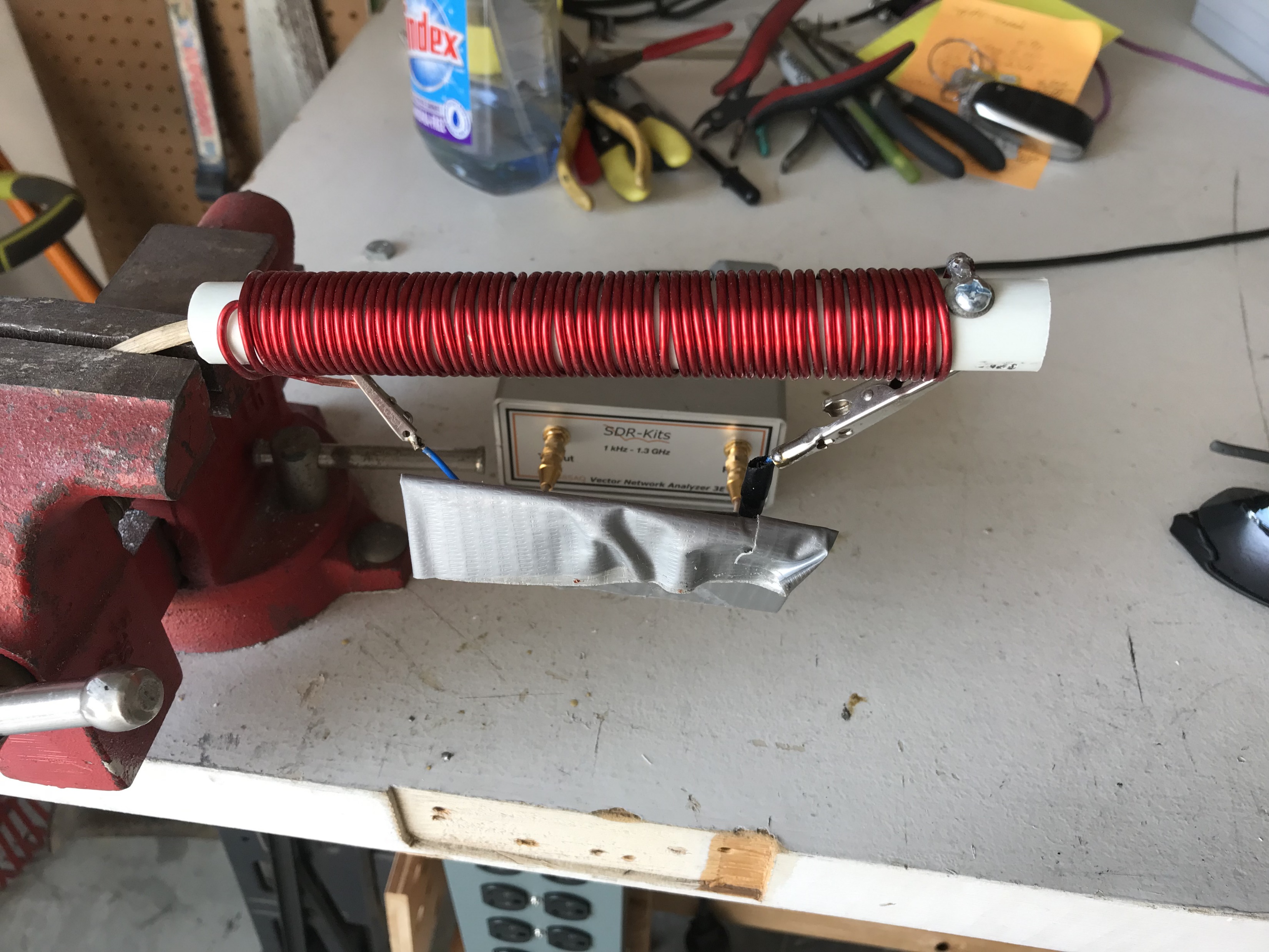 To measure Q, the coil is resonated at 7 MHz with a ceramic capacitor and the insertion loss of the parallel resonant circuit measuredQ= center frequency divided by the 3 dB bandwidth
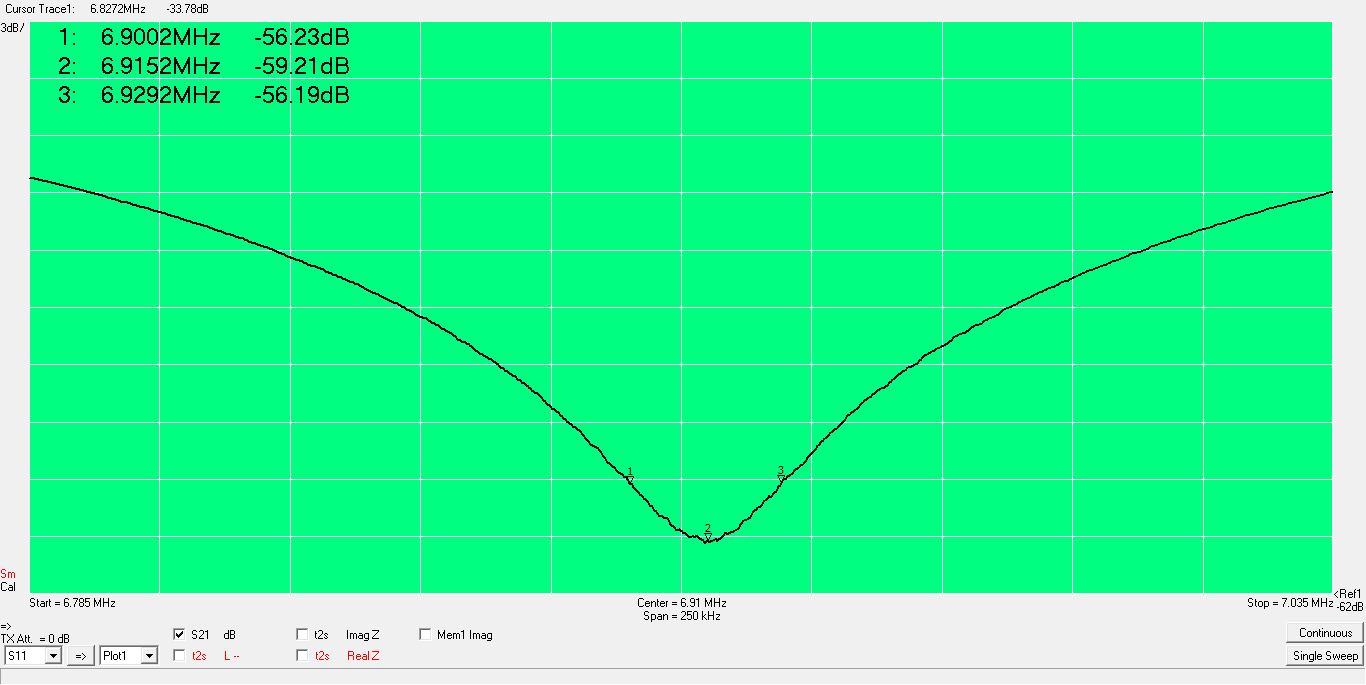 Measured Q= 240
56 pF ceramic capacitor
Add heatshrink tubing
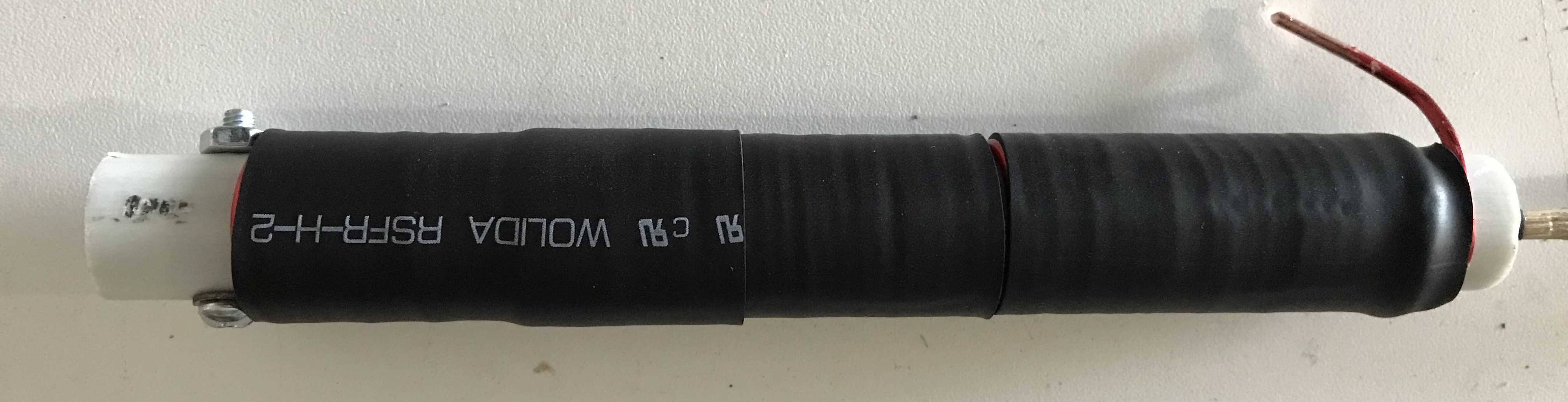 Heatshrink tubing has little effect
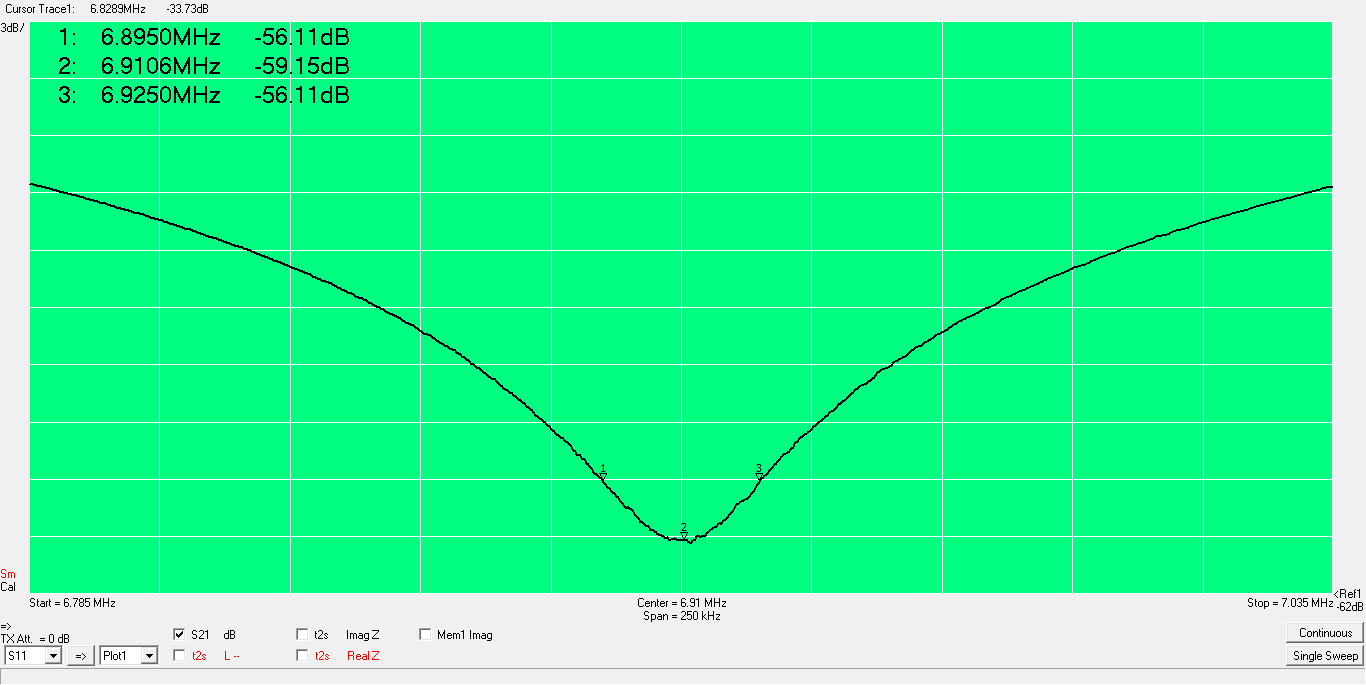 Measured Q= 230
Capacitive hat added using 34.5 inch lengths of enamel wire
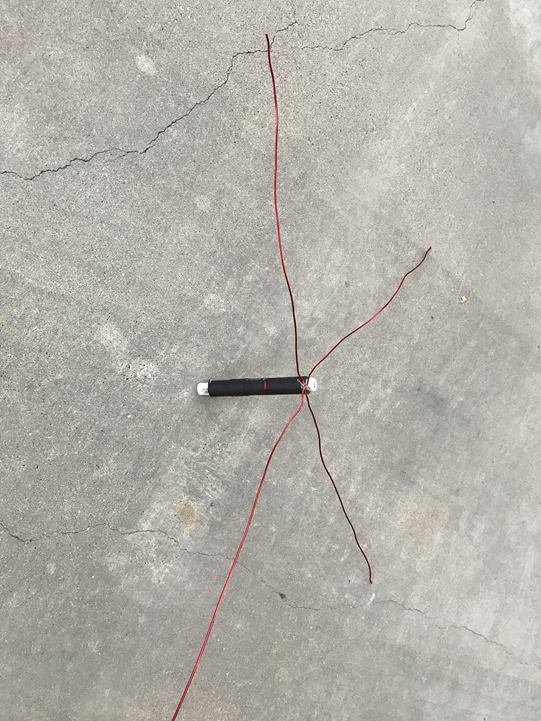 Measured Q=267 with capacitive hat
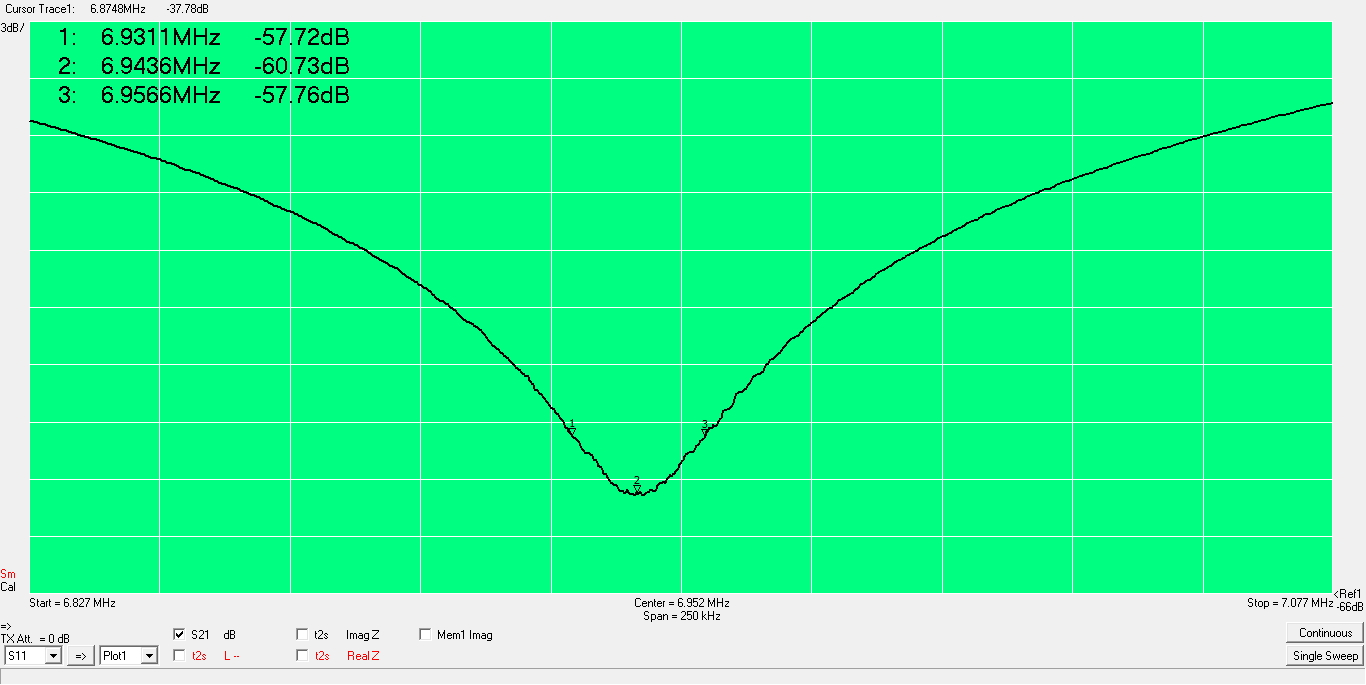 With capacitive hat, the coil is well behaved to 20 MHzSRF is still about 40 MHz
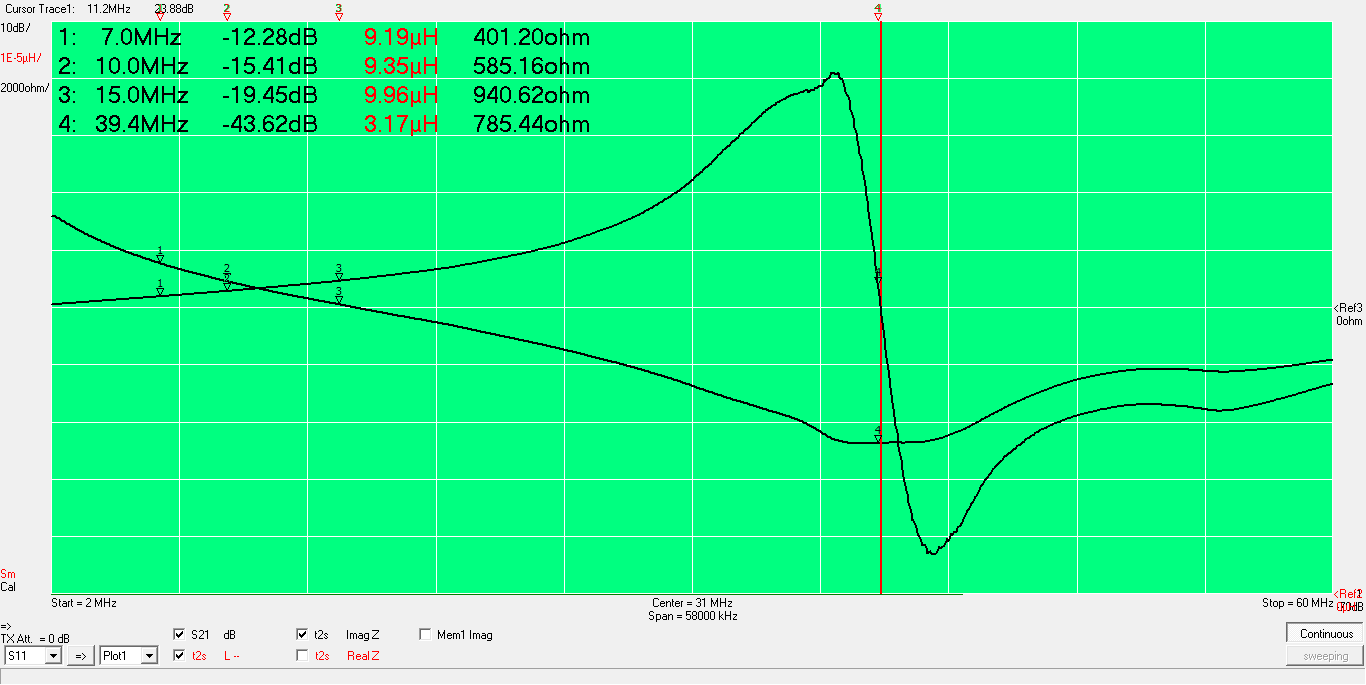 Conclusions
Q of loading coil used in XM-240 is around 250
The capacitive hat does not appear to affect coil performance at 7 MHz
Heatshrink has no effect on performance
NEC simulations by others indicate that a maximum gain of 0.5 db can be achieved by replacing these coils with airwound inductors having Q’s near 900